Seminar Announcement
嘉義大學生物資源學系
《專題演講公告》
講員：
陸聲山 博士
農委會林業試驗所
講題：


蜂類的生態與行為研究

日期：2018/03/13 (二)
時間：10:10 – 12:00 AM
地點：生物資源館一樓視聽教室
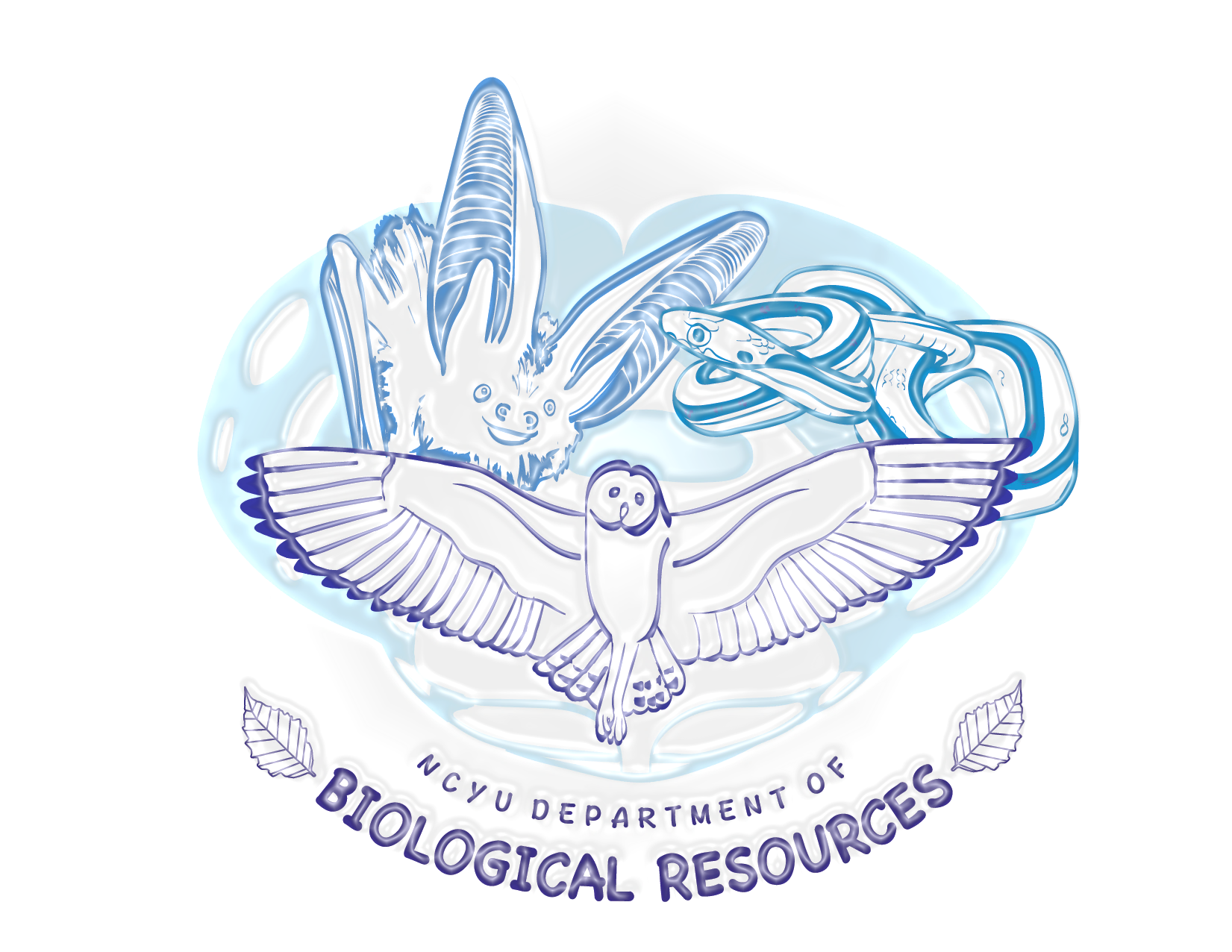 ~歡迎踴躍參加~
Department of Biological Resources & Center of Biodiversity
 National Chiayi University